Propensity Score Matching
A Practical Demonstration Looking at Results from the Promise Pathways Initiative at Long Beach City College

Andrew Fuenmayor, Research Analyst
John Hetts, Director of Institutional Research


Long Beach City College 
Office of Institutional Effectiveness
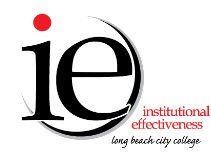 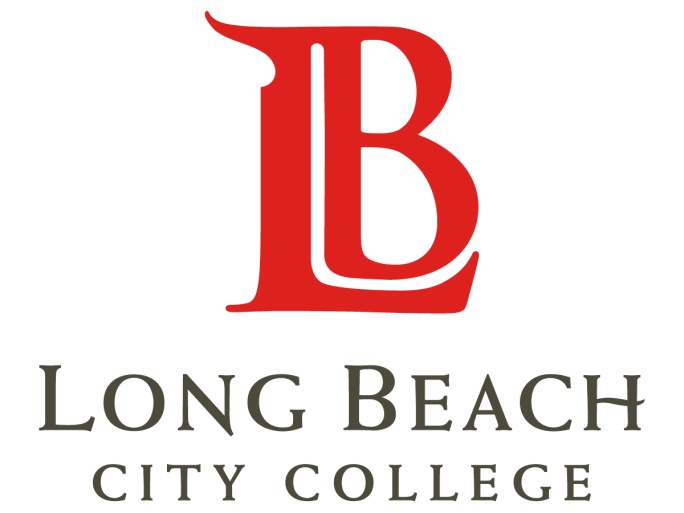 1
The Long Beach College Promise:Extending the promise of a college education to every student in the Long Beach Unified School District.
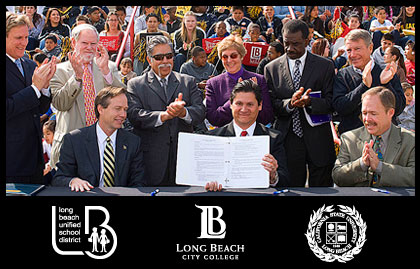 LBCC’s Promise Pathways: Background
First year experience program for students matriculating directly from high school

Alternative assessment using multiple measures
Prescriptive scheduling emphasizing full-time enrollment and early completion of basic skills courses
Priority registration
Achievement coaches and other pilot experiments
How to evaluate?  How to communicate?
As with many interventions or programs in education, students who receive a treatment are non-random
self-selection to participate (e.g., honors programs, tutoring)
including election not to participate in required interventions
selection by risk factor (e.g., summer bridge programs, EOPS programs)
selection by performance (e.g., probation workshops)

Must reduce potential bias of confounding variables particularly variables potentially correlated with key outcomes.
Multiple regression, ANOVA and ANCOVA, Propensity Score Matching are can help isolate the effect of the treatment itself.
Each has advantages and disadvantages.
Advantages of Logistic Regression
Allows researcher to observe individual relationships between covariates and outcomes. 

Can more easily test for interactions between treatments and other student characteristics.

Allows researcher to set up a hypothetical model of relationships useful in predictive analysis.

But…
SPSS Logistic Regression Output: People respond to this …
With This
Advantages of Propensity Score Matching
Propensity Score Matching is conceptually easier for a non-technical audience.

Regression or Analysis of Covariance forces the audience to conceptualize hypothetical students who might or might not experience an intervention
sometimes at locations in variable distributions where there are no students

PSM allows comparison of real students to real students.

And in Monte Carlo simulations, PSM also tends to:
exhibit higher empirical power than regression
especially when there are fewer observations per confounding variable
perform better when the relationship between the confounding variable and the treatment are higher
[Speaker Notes: Additionally Propensity Score Matching has the stamp has been named something of the “technique of choice” by the state - ???

Overall, the propensity score exhibited more empirical power than logistic regression.]
Propensity to what?  Be in the Treatment Group.
Calculates a students likelihood of being in the treatment group.

Matching algorithm pairs each student in treatment group with a student not in the treatment group but whose other variables indicate a high likelihood of being in the treatment group.

Outputs two groups of equal sizes of students with very similar propensity of being in treatment group
PSM in SPSS (with R plugin)
Start with an Unduplicated Dataset
[Speaker Notes: The practical demonstration will go through the process of running a propensity score on our actual promise pathways data.   Estimated time 10-15 minutes


Overview of dataset.  How it needs to be formatted (ie unduplicated at the student level).  The kinds of variables we have our file and why they might be useful.  The necessary outcome variables

PSM guts what exactly spss is doing as detailed in the output.
A look at the matched data set.
Descriptive examination of the matched data set.  How well did the match work?  Are there still obvious differences between the two treatment group and the matched group.  Especially on variables that correlate with your outcome variables.
Options with a matched data set.  Simple comparisons between groups now become much more useful.  Simple t-tests.  Can say “the difference between the treatment groups performance on measure X vs the match group was statistically significant etc.]
Propensity Score Matching Wizard
[Speaker Notes: The propensity score matching wizard in SPSS.  New version uses the built in r-module to run a propensity score matching algorithm.  Show in detail each of the features of the wizard explain how they works. Group indicator, Predictors, Ps variable name, Match tolerance, Case id, Match id variable, Output dataset name, Overview of options]
Propensity Score Matching Wizard
Propensity Score Matching Wizard
[Speaker Notes: The propensity score matching wizard in SPSS.  New version uses the built in r-module to run a propensity score matching algorithm.  Show in detail each of the features of the wizard explain how they works. Group indicator, Predictors, Ps variable name, Match tolerance, Case id, Match id variable, Output dataset name, Overview of options]
Propensity Score Matching Wizard
Execution of PSM: Behind the Scenes
Execution of PSM: Behind the Scenes
How Well Did it Work?
How Well Did it Work?
Outcome Metrics
Transfer Level English and Math Completion
Completion of basic skills is an important indicator of long term likelihood of transfer
Intent to Complete and Behavioral Intent to Transfer
Key metrics used by chancellors office
Complete 30 Units and Attempt 48 Units
Indicators of mid term student successfulness. Students are staying with the institution and completing units.
Logistic Regression Output – Transfer Math Success
Logistic Regression Output – Transfer English Success
Converting Logged Odds Ratios into Effect Sizes
Effect size is dependent value of other covariates	.
Because Logistic Regression uses the logit link function a given logged odds ratio corresponds to a changing relative percentage likelihood.
We must arbitrarily construct one or many hypothetical students and calculate the effect size for each using the link function:
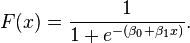 Converting Logged Odds Ratios into Effect Sizes
For a student with average high school grades and CST scores:
English: B of 1.372  33 Percentage Points
Math: B of 0.824  16 Percentage Points


How do these figures compare to PSM?
Completion of Transfer-Level Math and English
Predictive Early Momentum Points
Statistical Significance Can be Tested with a Simple T-Test
Response from Faculty and Administration
Ease of Presentation
Telling this story is much simpler than telling the same story using ANOVA or Regression.

The figures in these tables are real differences as opposed to estimated relationships.

While the estimated relationship has significant meaning to the researcher explaining it often bogs down the discussion.
Contact information
Andrew Fuenmayor: afuenmayor@lbcc.edu

John Hetts: jhetts@edresults.org